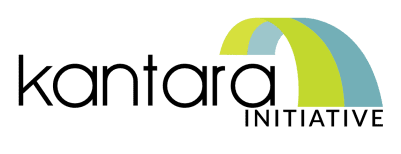 Deepfake-IDV Discussion Group
Deepfake Detection, Protection, and Countermeasures for Remote Identity Verification (RIDV)
November 2024
Deepfake-IDV Discussion Group
The Kantara Deepfake-IDV Discussion Group—Deepfake Threats To Identity Verification & Proofing—was formed in September 2023 to explore how IDPV (Identity Proofing and Verification) systems could be subverted or fooled by “deepfakes,” “Generative AI,” and other AI-related mechanisms. 

The group primarily comprised technical experts from within the biometric and digital identity marketplace, including vendors, individual subject matter experts, and contributors from end-user organizations. 

The anticipated output of the discussion group was a report describing the nature of the threats, vulnerabilities, and potential countermeasures designed to 
Inform purchasers of IDPV services about AI-related techniques that may decrease their effectiveness and 
Enable readers to discuss the topic and potential risk mitigation actions within their organization and with IDPV service providers.
This document represents the group’s output and reflects the group’s consensus thinking about deepfake detection, protection, and countermeasures for Remote Identity Verification (RIDV).
1
Executive Summary  FILLED IN
20,000 - foot view of what we did, what we found,  and why it matters
2
Content
Introduction
Project Scope
RIDV Process 
RIDV Attack Vectors
RIDV Countermeasures
TABLE: RIDV Process, Attack Vectors, Countermeasures
Key Findings and Recommendations
Appendices
3
Introduction
Introduction
Motivation for this Kantara Workgroup
Key Terminology
Introduction to Deepfakes
Deepfakes Applications
Benefits and Threats: Deepfake Spectrum
State of IDV Market re: Deepfake Attacks
Audience for this Report
5
Motivation for this Kantara Workgroup
Realistic simulations of human voice, video and text created by “Generative AI” systems have proliferated over the last year. The simulations pose enhanced risk that Identity Proofing and Verification (IDPV) systems will be unable to distinguish real from fake signals. Organizations that rely on IDPV services to prevent fraud or impersonation are experiencing higher number and frequency of fraudulent attempts.
This group will research how IDPV systems could be subverted or fooled by “deepfakes”, “Generative AI”, and other AI-related mechanisms.
The anticipated output of the discussion group is a report describing the nature of the threats, vulnerabilities, and potential countermeasures.
The report is intended to inform purchasers of IDPV services about AI-related techniques that may decrease the effectiveness of IDPV services, and to enable readers to discuss the topic and potential risk mitigation actions within their organization and with IDPV service providers.
6
Key Terminology
Identity:  Distinguishing combination of physical, biographical, and personality characteristics of an individual human.  
Identity is the set of qualities, beliefs, personality traits, appearance, and/or expressions that characterize a person or a group. Identity encompasses the memories, experiences, relationships, and values that create one's sense of self. 
An Identity Attribute is a singular, specific distinguishing physical, biographical or personality characteristic of an individual human.  
A Legal Identity is a standardized combination of specific Identity Attributes that a governmental Identity Issuing Authority uses to identify a unique individual within its jurisdiction.  A Legal Identity represents the highest confidence identity data available to describe an identity, because it has Integrity, is relatively immutable and is long lived.  Legal Identities provide the highest level of trust the identity is real.
For a comprehensive list of Terminology see Appendix A: Glossary
7
Key Terminology
Identity Verification (IDV): 
Within the Identity & Access Management (IAM) context, Identification is the process of establishing an individual’s uniqueness within the human population. 
Identity Verification (IDV) systems are computer-based systems designed to prove the legitimacy of an identity and its relationship to an individual physical human within that population.
 In other words, IDV systems attempt to determine if a person (a Claimant) is who they claim to be.  They do this my determining the validity of presented Identity Attributes and the validity of their relationship to the Claimant. 
There are Supervised and Remote Unsupervised Identity Verification Systems.  
Supervised IDV implies an in-person human inspection of a Claimant and presented Identity Attributes to verify the Claimants identity. 
 Remote Unsupervised (RIDV) systems imply an automated inspection of a Claimant and presented Identity Attributes to verify the Claimants identity. 

Authentication: The process of attempting to ensure the person attempting to access granted privileges is the same person that was granted the privileges.
For a comprehensive list of Terminology see Appendix A: Glossary
8
Key Terminology
Deepfake: 
Deepfakes are not “one thing,” but rather a class of AI-produced digital face, voice and document manipulation and / or synthesis which is of sufficient quality to fool both human and automated attribute validation systems
For a comprehensive list of Terminology see Appendix A: Glossary
9
Application of Deepfakes
Deepfake technology is not intrinsically problematic.
There are both legitimate and potentially beneficial applications of deepfake technology and inherently fraudulent, threatening , and dangerous applications of deepfake technology. 
Some examples of beneficial uses of deepfake technology are: 
Healthcare Training, Universal Translation, Immersive Learning
Some examples of neutral uses of deepfake technology are: 
Personal Entertainment
Some examples of dangerous or threatening uses of deepfake technology are: 
Financial Fraud, Cyberwarfare, Election Interference
The Deepfake Spectrum on the following page illustrates the various applications of deepfake technology
10
Benefits and Threats: Deepfake Spectrum
©Acuity Market Intelligence, 2024
National Security
Military Capability
Healthcare Training
Complexity
Cyber Warfare
Universal Translation
Immersive Learning
Critical Infrastructure
Metaverse  Avatars
Entertainment
Terrorism
Accessibility
Financial Fraud
Democratization of Video/Film production
Government Fraud
Corporate Fraud
Personal Entertainment
Simplicity
Personal Fraud
Extortion
Marketing
Job Loss – film, video, advertising.
Sexploitation
Visual and Creative Art
Reputational Damage
Election Intrerence
Dubbing
Neutral
Threat
Benefit
11
Deepfake Threats: Attacks
Within the IAM context, Deepfake Attacks are the creation of highly realistic but fake audio content, video content, and still images that can be used to compromise IDV systems in various ways. 
Attackers may use deepfake technology to present falsified identities, modify genuine documents, or create synthetic personas, exploiting weaknesses in the verification process. 
Deepfake attacks are used to gain unauthorized access to privileges associated with a wide range of assets, services, systems, and domains, from social and traditional media to national security and human rights to banking and access to digital systems. 
Remote Identity Verification systems are particularly and increasingly at risk from the evolving threats of deepfake technology.
12
State of IDV Market re: Deepfake Attacks
Real World Incidents
Deepfake Attack Methods
Deepfake Attack Vectors 
Key Challenges and Dangers
Role of Generative AI
Regulatory Environment
Standards
13
Real World Incidents
crn.com/news/ai/2024/audio-deepfake-attacks-widespread-and-only-going-to-get-worse
Audio deepfake attacks are becoming increasingly common, targeting both businesses and individuals, as demonstrated by a cybersecurity researcher whose family was victimized by a voice-clone scam. With the ease and affordability of creating convincing deepfake audio, experts warn that these attacks will continue to grow, making social engineering scams more dangerous and widespread

https://www.iproov.com/blog/knowbe4-deepfake-wake-up-call-remote-hiring-security
KnowBe4 Incident: A North Korean threat actor used stolen U.S. identity information and AI-enhanced imagery to secure a remote IT position at KnowBe4, a cybersecurity firm. The attacker passed video interviews and other hiring protocols, only to be discovered after installing malware on company devices

https://www.iproov.com/blog/ftx-crypto-scam-deepfake-threat
A deepfake video of FTX's former CEO, Sam Bankman-Fried, was used by fraudsters to lure victims into sending cryptocurrency to a fake compensation website, promising to double their funds. This incident highlights the growing threat of deepfakes in the crypto industry, with increasingly sophisticated technology enabling large-scale attacks on organizations and users, making detection difficult and requiring advanced defense mechanisms like liveness detection and one-time biometrics

https://techcrunch.com/2024/10/28/wiz-ceo-says-company-was-targeted-with-deepfake-attack-that-used-his-voice/
Wiz CEO Assaf Rappaport revealed that his company was recently targeted by a deepfake attack, where hackers used an imitation of his voice to try to steal employee credentials. The attack was detected because the deepfake voice, sourced from a conference recording, did not match Rappaport's usual tone, leading employees to recognize the fraud.
14
RIDV Deepfake Attack Methods
Deepfakes are not “one thing,” but rather a class of digital face and voice manipulation and / or synthesis which can be used to undermine a remote digital identity scheme.  
Still Imagery Deepfakes:
Face Swaps: Replacing a person’s face in a video with another person’s face, often seamlessly.
StyleGAN2-Type Synthetic Imagery: Generating highly realistic human faces that do not belong to any real person.
Diffusion-Based Imagery (e.g., Midjourney, Stable Diffusion): Creating realistic images from textual descriptions or other input images, making it possible to fabricate convincing identity photos.
Audio Deepfakes:
Synthetic Speech (e.g. Eleven Labs): Creating realistic synthetic voices using tools to impersonate someone during a voice verification process.
Voice Cloning: Replicating someone’s voice to bypass voice authentication systems.
Video Deepfakes (which may include a combination of the still imagery and audio techniques discussed above)
Expression Swaps: Altering the facial expressions of a person in a video to match those of another person.
Next-Gen Video Avatars (e.g. Synthesia, HeyGen): Creating fully synthetic avatars that can move and speak like real humans, making it hard to distinguish between real and fake identities.
Document Deepfakes:
AI Generated imitations of physical legal documents, including legitimate stolen identity data and/or synthetic illegitimate identity data, uploaded to supervised and unsupervised IDV systems to misrepresent the claimant as a legitimate and unique individual within the population.
15
RIDV Deepfake Attack Vectors
There are two primary Deepfake attack vectors: Presentation Attacks and Injection Attacks. 
Presentation Attacks present deepfake and other fake identity data directly to a sensor, like holding a fraudulent photo to a camera in lieu of your legitimate selfie photo.  
These attacks leave the system's integrity unaffected but rely on the vulnerability of the system to discern real and fake identity attributes.  
Deepfake Presentation Attacks could include presenting an AI-enhanced or generated image or video directly to a sensor, like a camera, in lieu of a living human claimant.
Injection attacks involve a combination of hardware and software that violates or disrupts system integrity and replaces or manipulates legitimate data with fake data. 
Injection Attacks typically bypass and eliminate system sensors, like a camera, introducing (injecting) fake identity attribute data, like a fake digital photo image or video, into the system in lieu of what the sensor would have collected
Common AI-Deepfake Injection techniques include:
Virtual Camera Injection: Using software to create a virtual camera that directly feeds pre-recorded or synthetic video into the biometric system.
Device Emulation: Emulating a mobile device to manipulate the system calls and inject fraudulent biometric data.
Function Hooking: Altering the flow of system calls to replace legitimate biometric data with fraudulent data.
Man-in-the-Middle (MitM) Attacks: Intercepting and altering the data stream between the biometric sensor and the processing system.
Presentation Attacks were the first “Spoof Attack” vector and still represent the majority of attacks
Injection Attacks are substantially more sophisticated and infinitely scalable and can be fully automated
Deepfake Injection attacks are, therefore, widely viewed as a significantly more dangerous threat and are expected to surpass Presentation attacks as the most utilized attack relatively quickly.
16
Key Challenges and Dangers
No doubt, while significant risks and attack vectors exist today, the threats are growing rapidly due to the remarkable pace of technological advancement, in particular with and around Generative AI. 
Improved Visual and Audio Quality: Deepfake technology is rapidly advancing, producing increasingly realistic and convincing fake content that is harder to detect.
Personalization and Targeting: Deepfakes are becoming more sophisticated in mimicking specific individuals, making them more effective in targeted attacks.
Integration with Other Attack Vectors: Deepfakes are being combined with other cyber-attack methods, creating more complex and difficult-to-detect threats.
Real-Time Manipulation: Advancements in processing power and algorithms are enabling real-time deepfake creation and manipulation, posing new challenges for detection.
Scalability and Behavioral Mimicry: Deepfake technology is evolving to replicate not just appearance and voice, but also mannerisms and behaviors, making detection even more challenging.
17
Role of Generative AI
AI has evolved significantly, from simple statistics to the complex artificial intelligence systems we see today. Initially focused on pattern recognition and prediction through statistical methods, AI has expanded to include data science, machine learning, and deep learning. Recent advancements in computing power, data availability, and research have accelerated AI development, leading to groundbreaking applications in various fields, particularly in identity verification (IDPV).
 
Two major innovations driving AI are Transformer Models and Generative Adversarial Networks (GANs). Transformer Models, such as those used in natural language processing applications like ChatGPT, utilize neural networks to understand context and process vast datasets, enabling capabilities like conversation simulation and text summarization. GANs, consisting of a generator and a discriminator, create realistic content, including images, videos, and audio, which has significant implications for generating synthetic media and deepfakes.

In the realm of IDPV, AI technologies like computer vision, biometrics, and natural language processing are revolutionizing the field. Computer vision techniques such as optical character recognition (OCR) and object detection enhance document verification, while biometrics, including face, fingerprint, and voice recognition, provide robust identification methods. Additionally, pattern and anomaly detection, behavioral analysis, and risk scoring improve security and fraud detection. As AI continues to evolve, it is crucial to adapt and innovate to address emerging challenges and leverage new opportunities in IDPV.
18
Regulatory Environment
Both the commercial Artificial Intelligence (AI) and Remote Identity Verification (RIDV) industries are nascent and only recently emerging.  Relevant technologies and capabilities, and their implications to society are not fully understood. 

Consequently, the regulatory environments for both AI and RIDV are also nascent and emerging. Some developed nations, like the United States, the EU, and the United Kingdom, along with a few states and jurisdictions around the globe, have enacted early-stage regulation and law. However, most are effectively reactionary to the emergence of these capabilities and are highly likely to evolve as broader awareness and understanding increase.
Regulatory Environment – link to Appendix: Regulations
19
Standards
Applied to the illegal or legit Deepfakes / GenAI creation and usage
Standards and regulation are expected to derive from regional legislation, e.g.:
EU: EU AI Act, Digital Services Act => ISO/IEC 22989, ISO/EC 23894, ISO/IEC 42001, etc; 
US: Deepfake Report Act, Deepfakes Accountability Act, DEFIANCE Act, Protecting Consumers from Deceptive AI Act
Australia: Online Safety Act 2021, etc.
Applied Before or After Sensor in Biometric Systems
Before the sensor (printed, screen replay, etc.) – covered by ISO 30107 – Presentation Attack Detection
After the sensor – covered by CEN TS 18099: Biometric Data Injection Attack Detection
Mandatory testing in conformance with TS 18099 should be added in the next revision of ETSI TS 119 461 (October 2024)
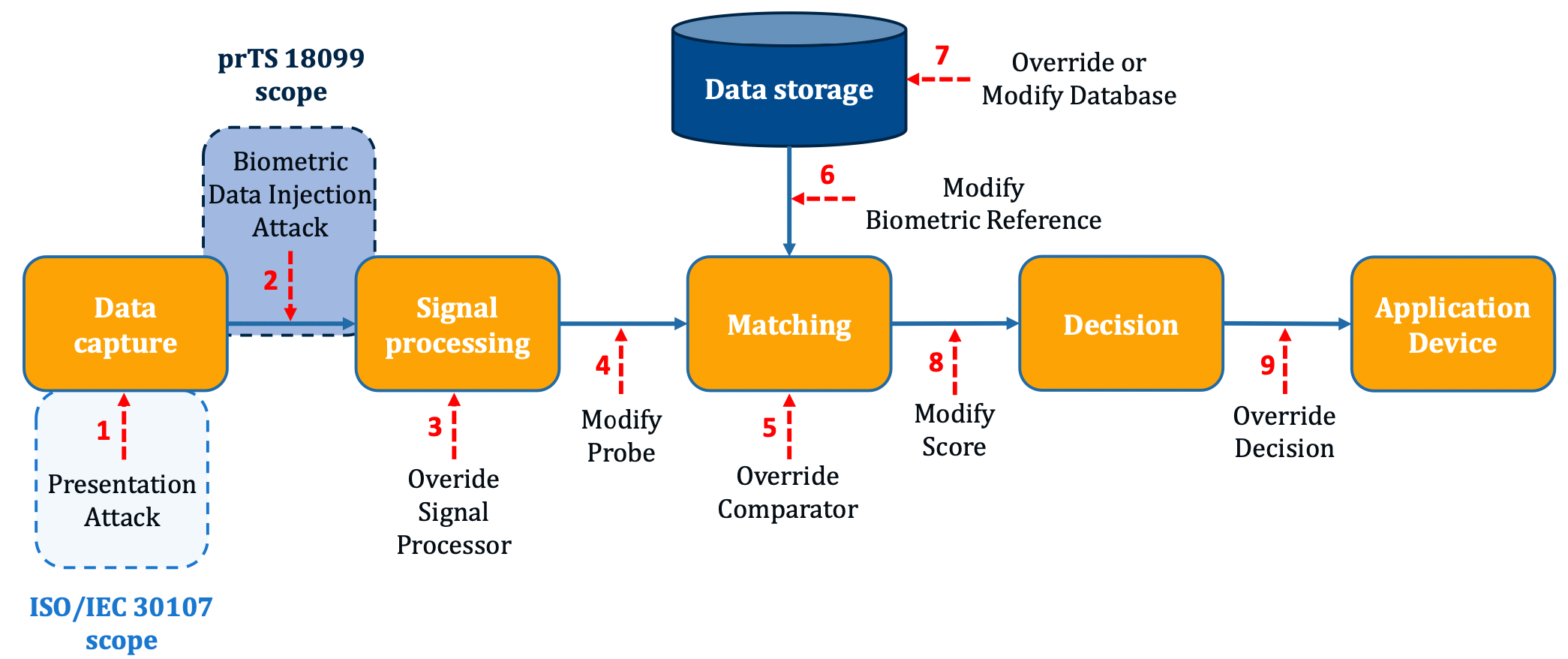 20
Audience for this Report
This report is intended to educate and inform experts outside the RIDV arena who are seeking knowledge and understanding of the threats posed by deepfakes and the best practices for protecting against them.
Enterprises: Organizations with a digital presence, external users, and/or remote employees 
Who: Departments of IT, CISO, CIO, Cybersecurity, Trust and Safety, Compliance, Legal
Benefit: detecting evolving threats and having a recommendation on protections 
Vendors: Technology companies that provide security, access management, and fraud mitigation products.
Who: Predominantly software companies focusing on Biometric, IAM, Fraud, KYC/KYB, and user verification
Benefits: Innovate and integrate protections and defenses against evolving deepfake threats into the products 
Policymakers: Lawmakers and policy experts who are building a legal and regulatory framework for using deepfakes
Who: Government and NGO organizations
Benefit: Ability to create laws that protect against malicious use of deepfakes; make educated decisions on lawful and illegal use of deepfakes 
Standards Bodies: Organizations that define standards, certify solutions, and test products for vulnerabilities
Who: Examples include NIST, ISO, W3C, PCI, and more
Benefit: Incorporate known recommendations into best practices and standards, innovate and evolve standards for mass adoption
21
Project Scope
OBJECTIVE: Identify key deepfake threats and vulnerabilities and present prevention, detection, and countermeasure capabilities. 
USE:  Educate and provide best practice recommendations to address the threats posed by deepfakes.  
FOCUS: Deepfake attacks threaten a wide range of services, systems, and domains, from social and traditional media to national security and human rights to banking and access to digital systems. In this document , we focus specifically on deepfake threats and attack vectors within the scope of remote identity verification.
22
Introduction to the RIDV Diagrams
The following diagrams illustrate the RIDV Process at a high level. They are intended to provide a concept framework only and not to illustrate the detailed complexity of the technical process. The diagrams identify four (4) channels of input into an RIDV system:
Live Biometric Capture Channel
Ideneii4ty Document Capture Channel
Environment Risk Factors Channel
Manual Workflow for edge cases that require adjudication based on the inability of the automated process to accept or reject them. 
The initial RIDV Process diagram illustrates the foundational workflow.
The RIDV Attack Vector diagram layers Deepfake Attack Vectors identifying workflow vulnerabilities.
The IRDV Countermeasures diagram layers prevention, detection, and responses on the identified workflow vulnerabilities.

The diagrams follow from earlier work on codifying possible presentation attack points in biometric systems as included in ISO/IEC 30107-1:2016 and other industry research, such as that done by Stephanie Schuckers at CITeR.
23
RIDV Process
Host System
Biometric Comparison
NOTES
Data Capture at the edge is often stored as Reference Data on the host (for model building, adjudication, extensibility)
Signal Processing may be on the edge device, host system, or hybrid
Live Biometric Capture Channel
Automated Workflow
Baseline IDV Process
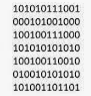 Edge Device
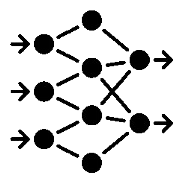 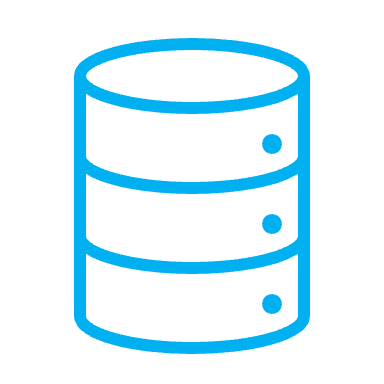 Signal Processing
Data Capture
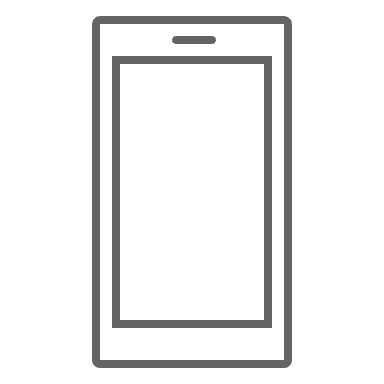 Biometric Reference Data
IDV Decision Engine
Document Comparison
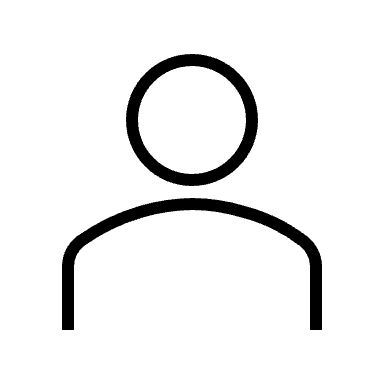 Identity Document Capture Channel
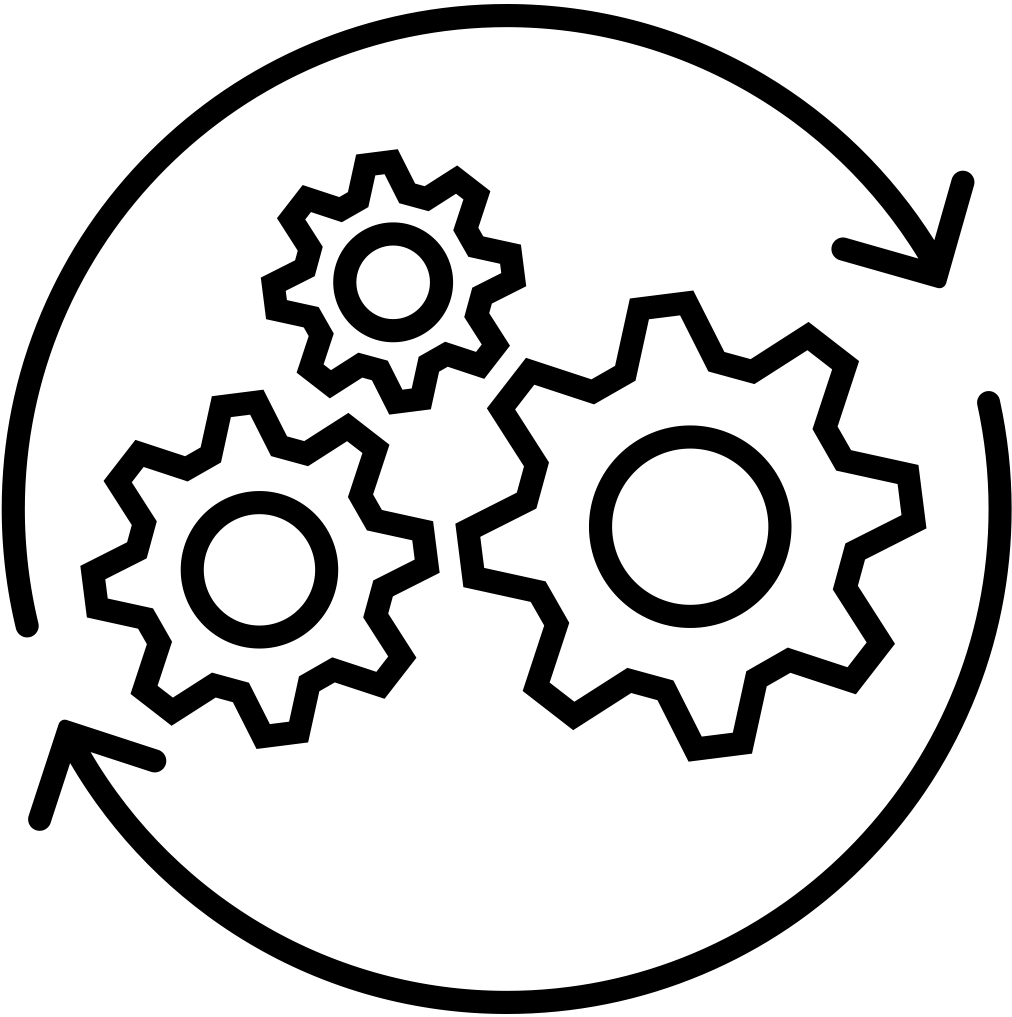 Accept
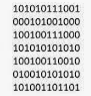 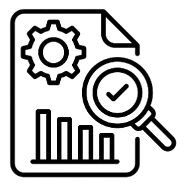 Edge Device
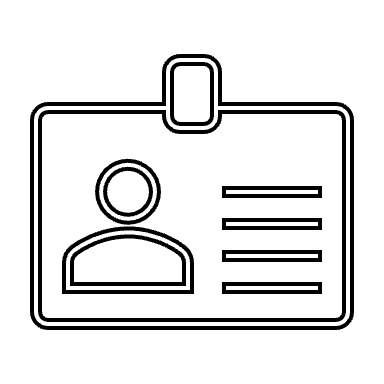 Reject
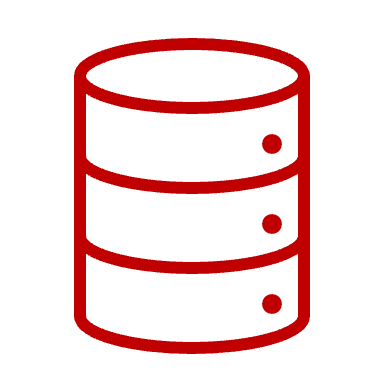 Data Capture
Signal Processing
Identity Document  Reference Data
Environment Risk Factor Comparison
Environmental Risk Factors Channel
Adjudicate
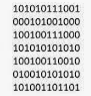 Edge Device
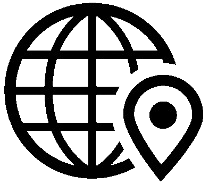 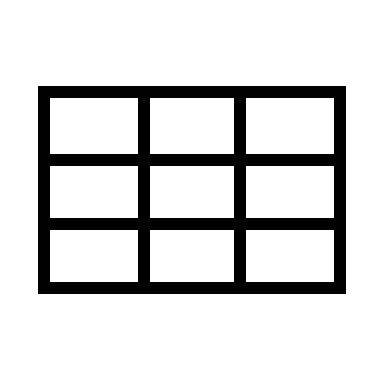 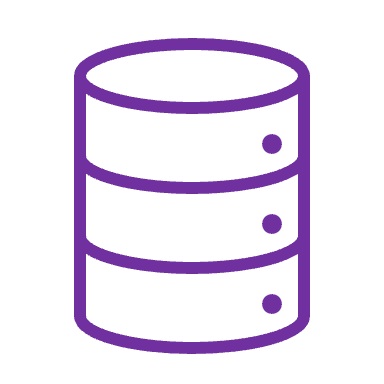 Data Capture
Signals Processing
Environmental Risk Factors Reference Data
Manual Workflow
Process used for opt-out and/or exception handling
Accept
Edge Device
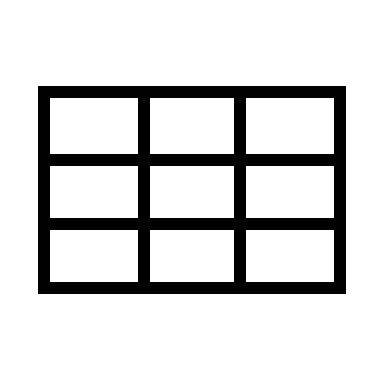 Data Review
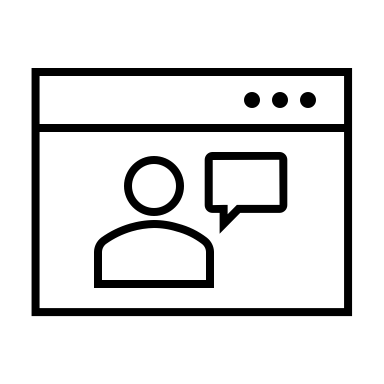 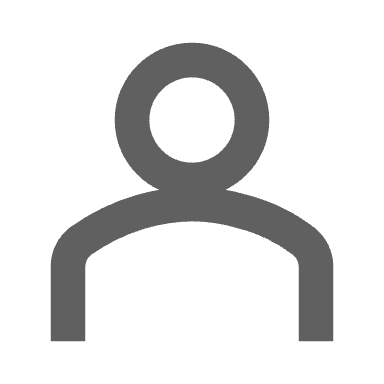 Reject
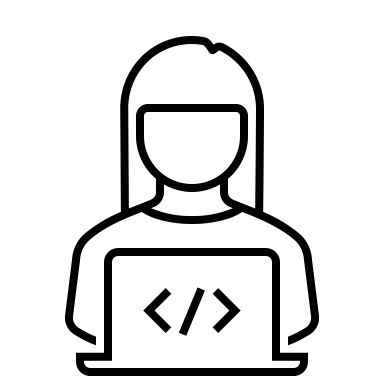 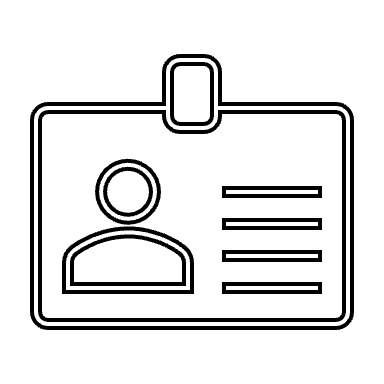 Live Video Chat
Human Review
24
RIDV Process Definitions
”Edge device” means a device under the control of and provided by the person. 
“Automated” means no supervision or direct control by the verification organization – using user’s hardware, with verification software.


AUTOMATED WORKFLOW
Live Biometric Capture Channel 
Acquisition of biometric sample from a presumed live human subject; no human supervisor.

Identity Document Capture Channel 
Acquisition of ID document image or data using non-specialized equipment, for example phone camera.

Environmental Risk Factors Channel
Data from sources external to the direct transaction about threat levels, vulnerabilities, geo-location, fraud attempts.

Comparison
Evaluation of stored baseline data against new samples.

IDV Decision Engine
Evaluation of multiple inputs compared to decision policy to determine ”pass, fail or adjudicate” flow.
25
RIDV Process Definitions
MANUAL WORKFLOW
Live Capture
Human supervisor observes biometric sample acquisition, for example by video session.

Document Review
Human expert examines documents, physically or visually, to evaluate their authenticity.

HOST SYSTEM
Reference Data
“ground truth” reference data for comparison to live capture data.
26
RIDV Attack Vectors
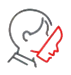 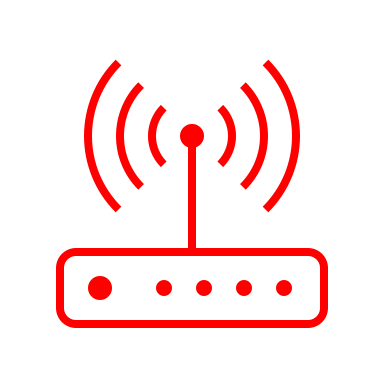 Host System
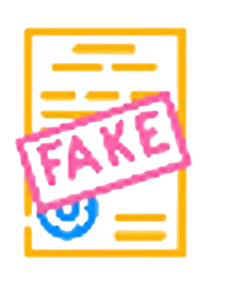 11
Biometric Comparison
NOTES
Data Capture at the edge is often stored as Reference Data on the host (for model building, adjudication, extensibility)
Signal Processing may be on the edge device, host system, or hybrid
Live Biometric Capture Channel
Automated Workflow
Baseline IDV Process
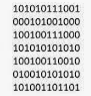 Edge Device
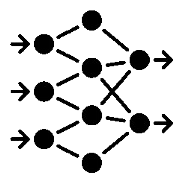 8
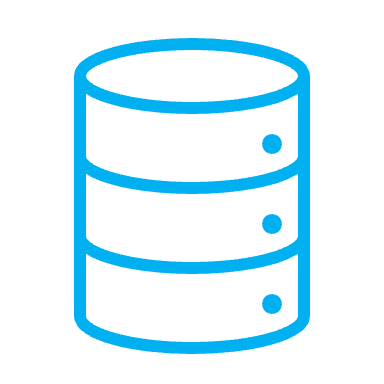 2
1
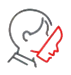 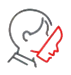 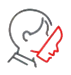 Signal Processing
Data Capture
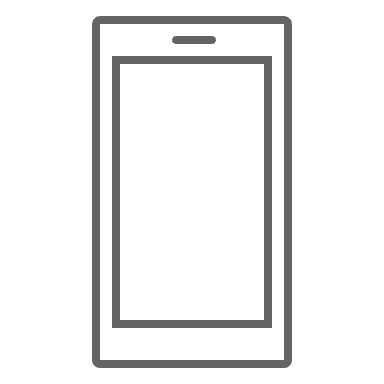 Biometric Reference Data
IDV Decision Engine
Document Comparison
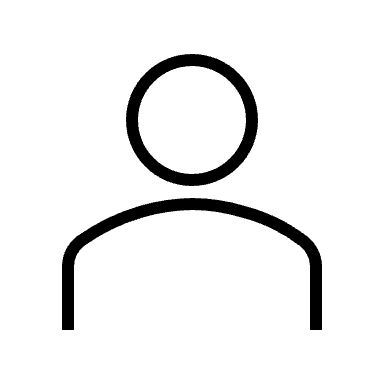 Identity Document Capture Channel
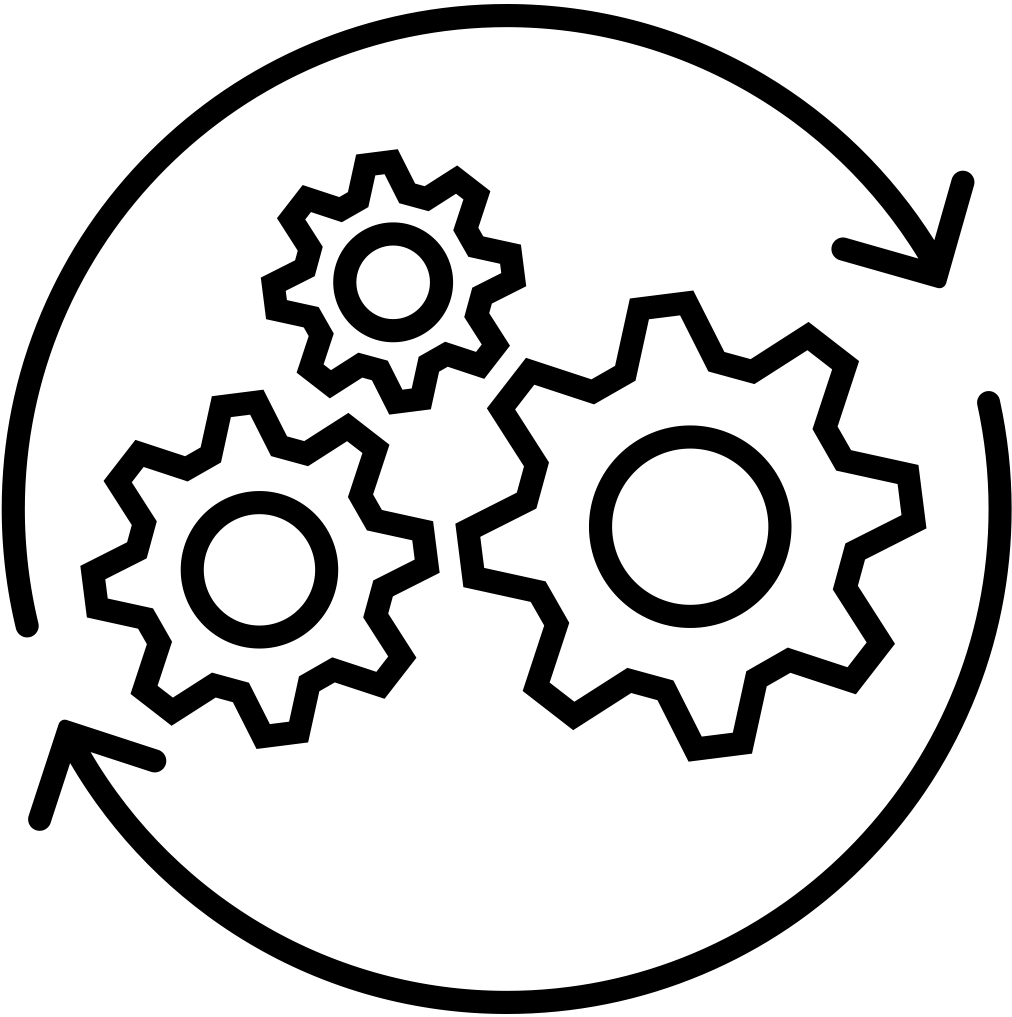 Accept
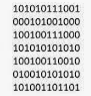 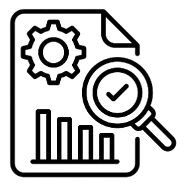 Edge Device
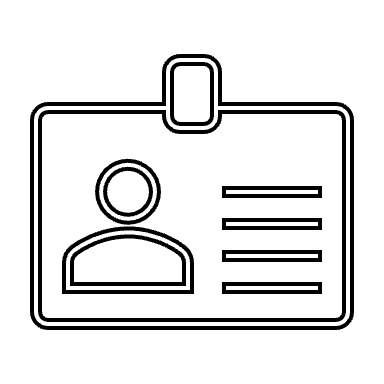 Reject
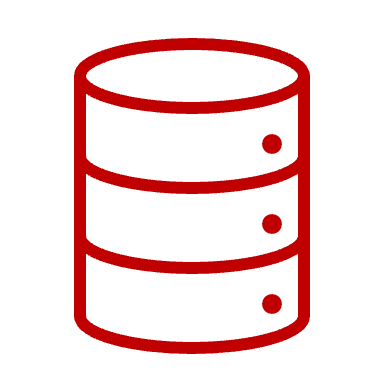 9
3
4
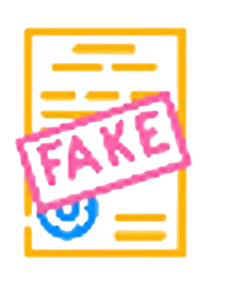 Data Capture
Signal Processing
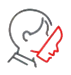 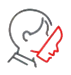 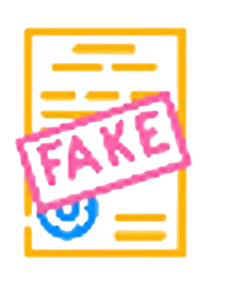 Attack Vectors
DF Physical Presentation Attack 
DF Injection Attack 
DF/Modified document; Synthetic ID document
DF/Synthetic Document Injection Attack
Modified or Synthetic Data Attack
Modified or Synthetic Injection Data Attack
DF in Live Video Chat Attack
Biometric Reference Data Injection
Document Reference Data Injection
Environmental Risk Factor  Reference Data Injection
Insider threats
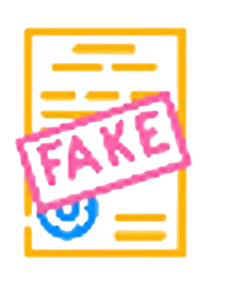 Identity Document  Reference Data
Attack Types
Environment Risk Factor Comparison
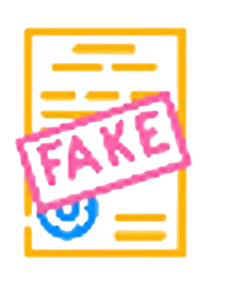 Document
Environmental Risk Factors Channel
Adjudicate
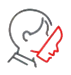 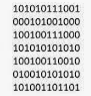 Biometric
Edge Device
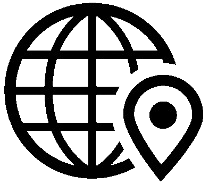 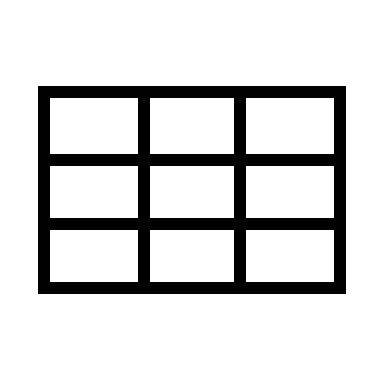 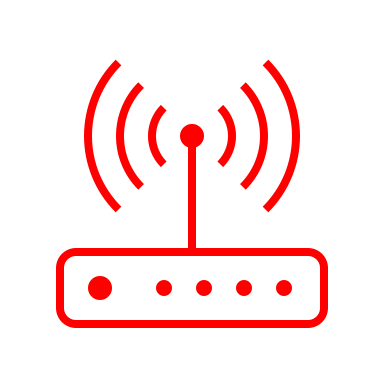 10
Other Data/Signals
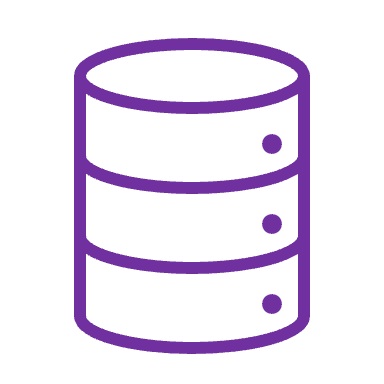 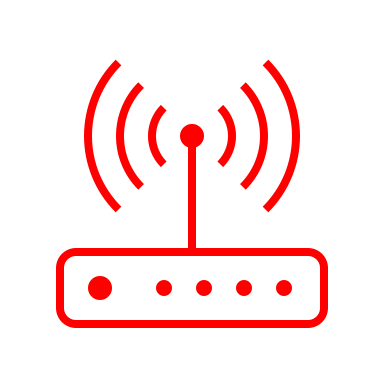 6
Data Capture
Signals Processing
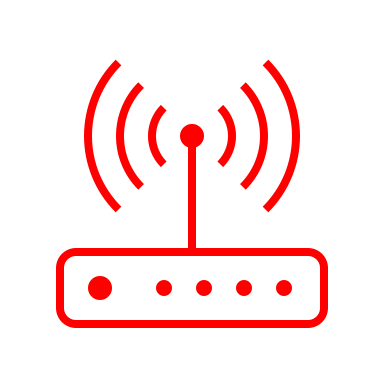 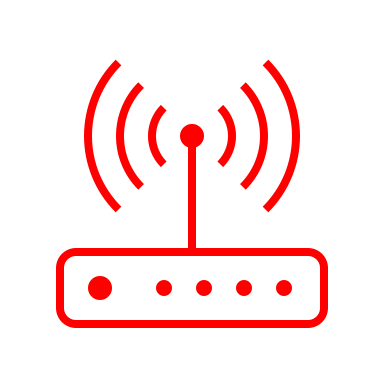 5
Environmental Risk Factors Reference Data
Manual Workflow
Process used for opt-out and/or exception handling
Accept
Edge Device
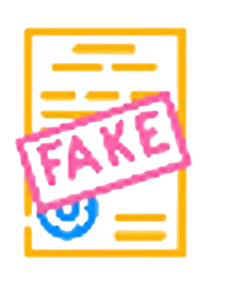 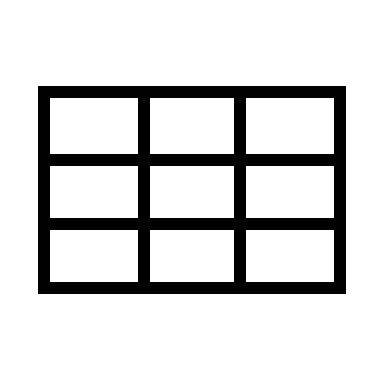 Data Review
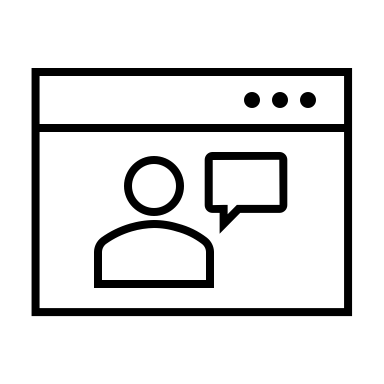 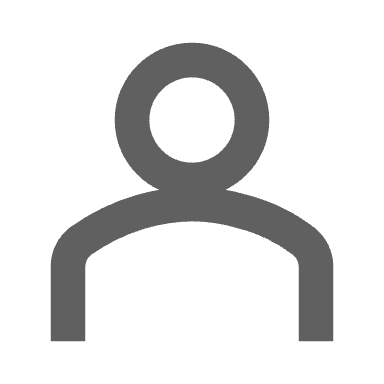 Reject
7
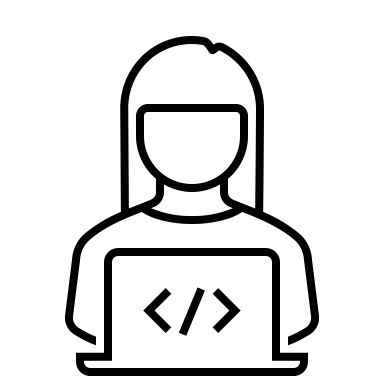 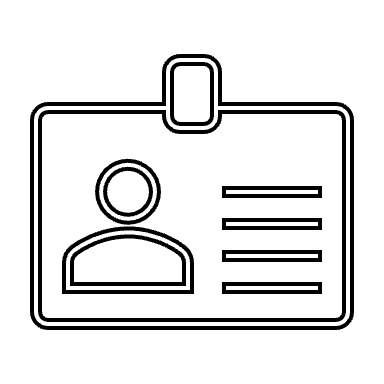 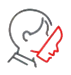 Live Video Chat
Human Review
27
RIDV Attack Vectors Defined
AUTOMATED WORKFLOW
Live Biometric Capture Channel
1) Data Capture -  Deepfake Physical Presentation Attack The manual presentation of a physical artifact (photo, video, gummy fingerprint, mask, other) , directly to a sensor in lieu of legitimate inputs (selfie photo, living fingerprint, other) from the Claimant.
2) Signal Processing - Deepfake Injection Attack A combination of hardware and software to violate IDV system integrity, by bypassing a legitimate biometric sensor, to inject fake biometric data in lieu of legitimate biometric data from the Claimant. 

Identity Document Capture Channel 
3) Data Capture -  Deepfake /Modified document; Synthetic ID document The presentation or upload of fake identity documents to an IDV system, in lieu of legitimate identity documents or data.  False data could be fake data or stolen legitimate identity data. 
4) Signal Processing - Deepfake Synthetic Document Injection Attack A combination of hardware and software to violate IDV system integrity, by bypassing a legitimate biometric sensor, to inject fake biometric data in lieu of legitimate biometric data from the Claimant. 

Environmental Risk Factors Channel 
5) Data Capture - Modified or Synthetic Data Attack The presenting falsified meta-data (geo-location, accelerometer, password, other) used by automated systems to measure/estimate risk of illegitimate device/system attribute and meta-data submissions.    
6) Signal Processing - Modified or Synthetic Data Injection Attack A combination of hardware and software to violate IDV system integrity, by bypassing the collection of legitimate meta-data, to inject fake meta-data in lieu of legitimate system attribute and meta-data. 

MANUAL WORKFLOW
7) Live Capture - Deepfake in Live Video/Audio Chat Attack  The remote presentation of AI generated fake audio or video that perfectly mimics a legitimate person, to illude or fool a living human IDV interviewer, call center or help desk interviewer.   

HOST SYSTEM
8 -10) Reference Data (Biometric, Identity Document, Environmental Risk Factors) - Reference Data Injection Attack  Replacing previously collected/stored legitimate reference data in the database with fake or manipulated reference data to ensure a positive comparison to an illegitimate Claimant. 

11) General System- Insider Threats Corrupting and co-opting trusted IDV or related service employee, to accept illegitimate data in lieu of legitimate data.
28
RIDV Countermeasures
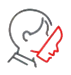 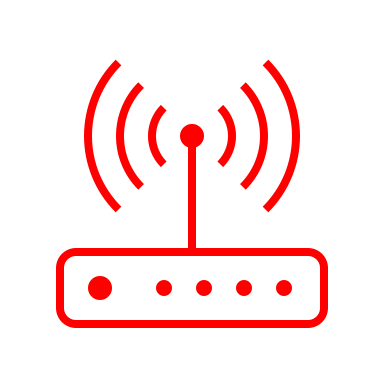 Host System
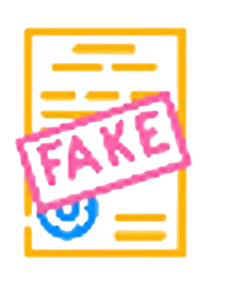 11
Biometric Comparison
NOTES
Data Capture at the edge is often stored as Reference Data on the host (for model building, adjudication, extensibility)
Signal Processing may be on the edge device, host system, or hybrid
Live Biometric Capture Channel
Automated Workflow
Baseline IDV Process
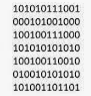 Edge Device
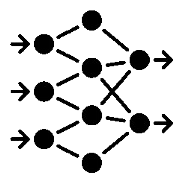 8
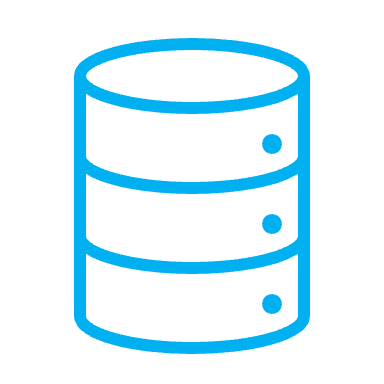 2
1
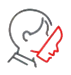 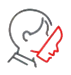 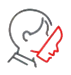 Signal Processing
Data Capture
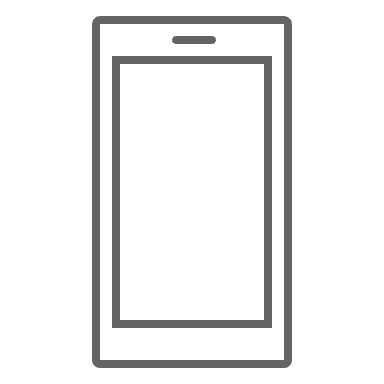 Biometric Reference Data
IDV Decision Engine
Document Comparison
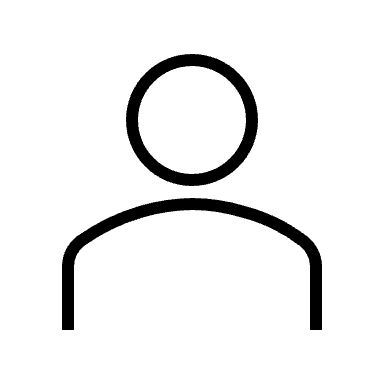 Identity Document Capture Channel
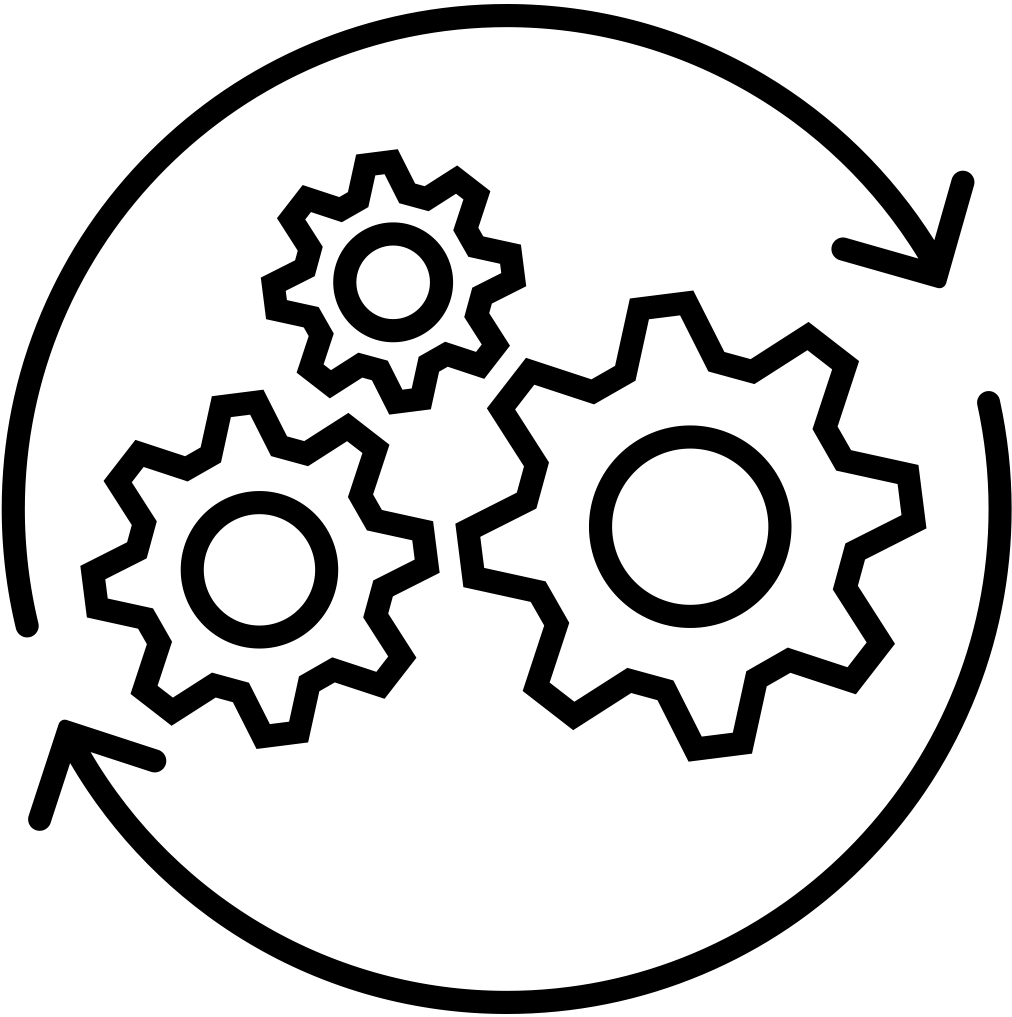 Accept
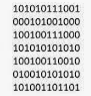 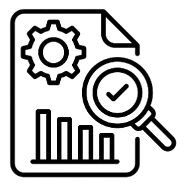 Edge Device
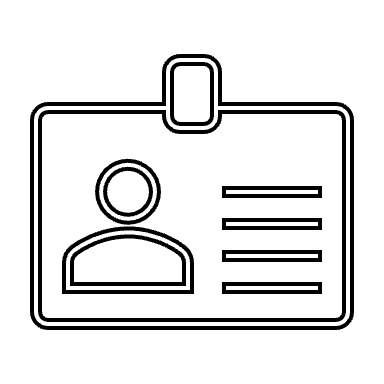 Reject
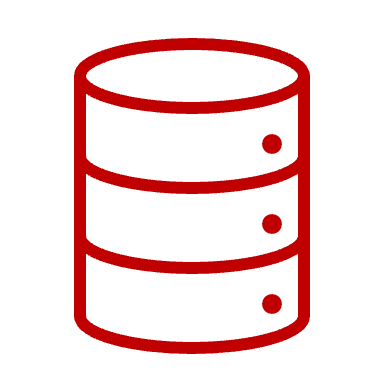 9
Countermeasures 
Biometric liveness technologies, cryptographic systems, and environmental data signature analysis. 
Sensor/input isolation and control capabilities, biometric liveness technologies, cryptographic systems, and environmental data signature analysis.
Ocular Character Recognition (OCR), cryptographic systems, identity document validation and verification systems, biometric matching systems, and reference data comparison.
Sensor/input isolation and control capabilities, cryptographic systems, identity document validation and verification systems, biometric matching systems, and reference data comparison.
Data signature analysis and reference data comparison
Sensor/input isolation and control capabilities, cryptographic systems, data signature analysis, and reference data comparison.
Biometric liveness and matching, cryptographic systems , and interviewer training and policy. 
Biometric matching, cryptography hic, and SEIM systems
Identity document cryptographic systems and SEIM systems.
Cryptographic systems and SEIM systems
Biometric matching and cryptographic systems, training, and policy.
3
4
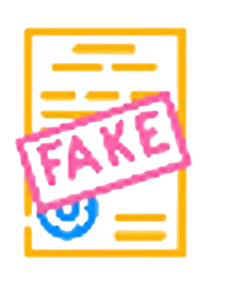 Data Capture
Signal Processing
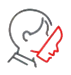 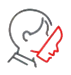 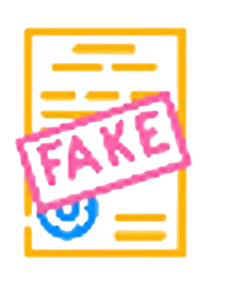 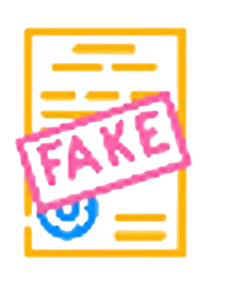 Identity Document  Reference Data
Attack Types
Environment Risk Factor Comparison
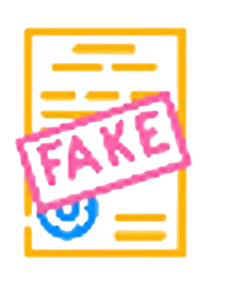 Document
Environmental Risk Factors Channel
Adjudicate
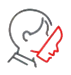 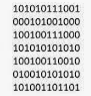 Biometric
Edge Device
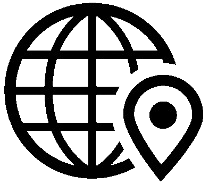 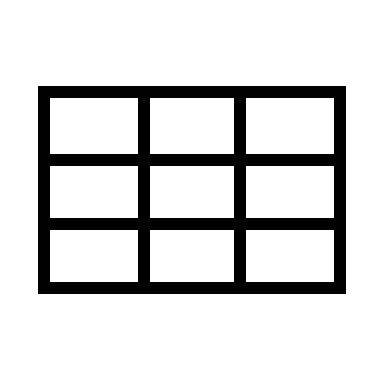 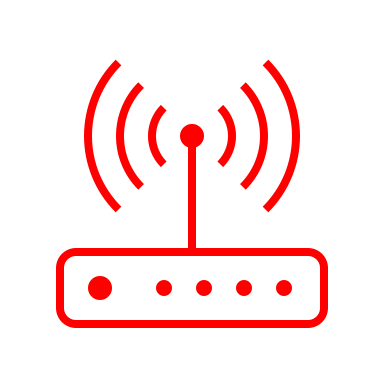 10
Other Data/Signals
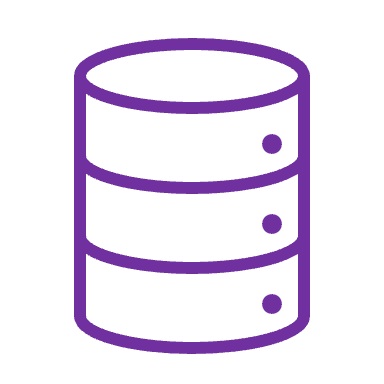 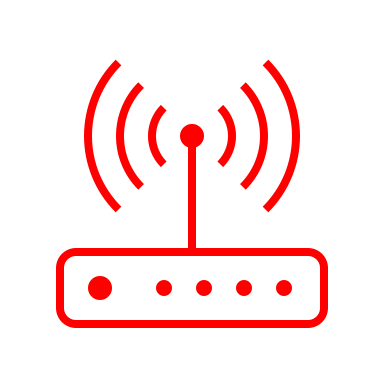 6
Data Capture
Signals Processing
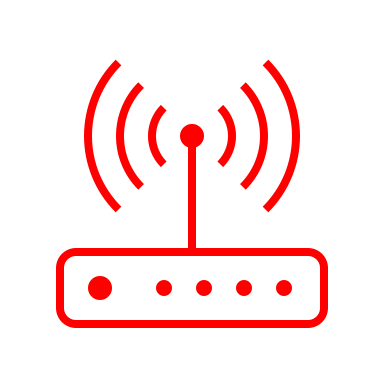 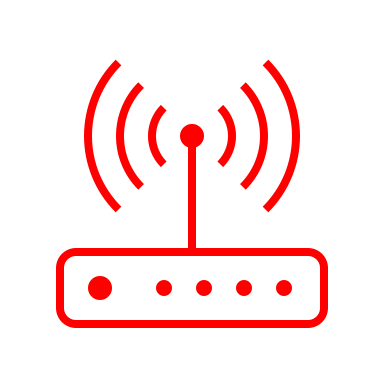 5
Environmental Risk Factors Reference Data
Manual Workflow
Process used for opt-out and/or exception handling
Accept
Edge Device
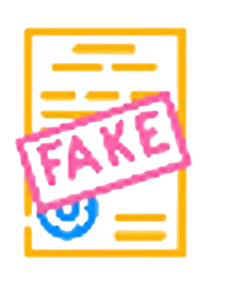 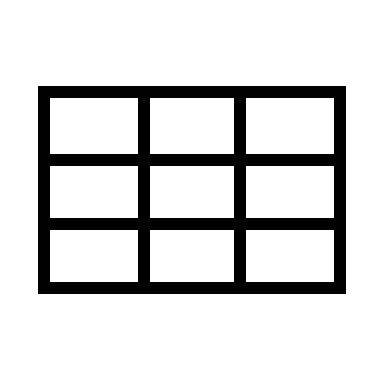 Data Review
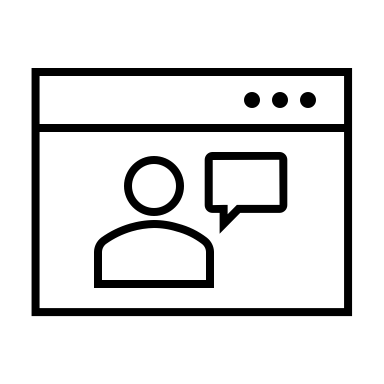 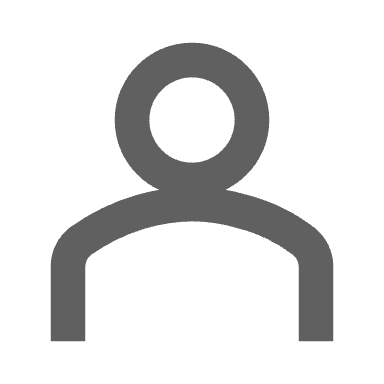 Reject
7
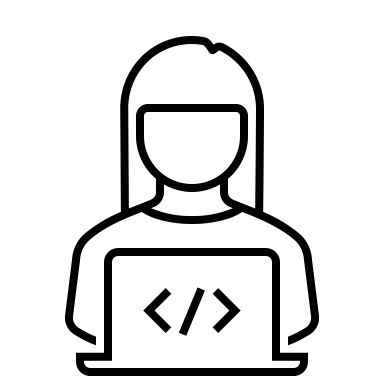 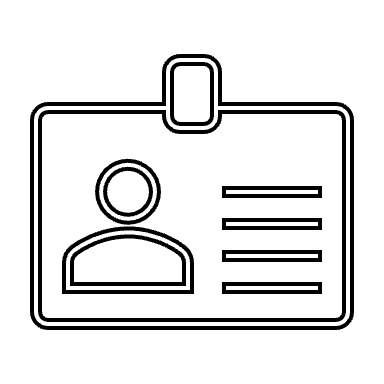 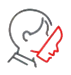 Live Video Chat
Human Review
29
RIDV Countermeasures Defined
AUTOMATED WORKFLOW
Live Biometric Capture Channel
1) Data Capture -  Deepfake Physical Presentation Attack  Countermeasures include biometric liveness technologies, cryptographic systems and environmental data signature analysis.
2) Signal Processing - Deepfake Injection Attack  Countermeasures include sensor/input isolation and control capabilities, cryptographic systems, biometric liveness technologies and environmental data signature analysis.

Identity Document Capture Channel 
3) Data Capture -  Deepfake /Modified document; Synthetic ID document Countermeasures include Ocular Character Recognition (OCR), cryptographic systems, Identity Document validation, verification and liveness systems, biometric matching systems, and reference data comparison.
4) Signal Processing - Deepfake Synthetic Document Injection Attack Countermeasures include sensor/input isolation and control capabilities, cryptographic systems, identity document validation and verification, and liveness systems, biometric matching systems and reference data comparison.

Environmental Risk Factors Channel 
5) Data Capture - Modified or Synthetic Data Attack  Countermeasures include data signature analysis and reference data comparison.
6) Signal Processing - Modified or Synthetic Data Injection Attack  Countermeasures include sensor/input isolation and control capabilities, cryptographic systems, data signature analysis, reference data comparison. 

MANUAL WORKFLOW
7) Live Capture- Deepfake in Live Video Chat Attack  Countermeasures include biometric liveness and matching, cryptographic systems and interviewer training and policy.

HOST SYSTEM
8 -10) Reference Data (Biometric, Identity Document, Environmental Risk Factors) - Reference Data Injection Attack  Countermeasures include cryptographic systems, biometric matching systems, identity document verification , and Security Information and Event Management (SEIM) systems.

11) General System- Insider Threats Countermeasures include biometric matching systems, cryptographic systems, training and policy.
30
RIDV Table
Process, Prevention, Detection and Countermeasures
31
Key Findings and Recommendations MORE
Deepfake threats present significant challenges to remote identity verification systems. The broad range of attack vectors, from audio and video to still imagery, and the specific methods employed, such as face swaps, expression swaps, synthetic imagery, and synthetic audio, underscore the sophistication and potential impact of these threats. Points of attack span physical presentation, data injection, and live interactions, highlighting the need for robust security measures and continuous advancements in detection technologies to mitigate the risks posed by deepfakes.

Make sure RIDV standards have deepfake protections 		
Repository of known deep fake attack tools and methods, with known (and effective) countermeasures, updated regularly.
Define best practices and methods for “how to” detect and prevent Deepfake attacks in RIDV systems.
Independent testing methods and open-source tools to detect and prevent deepfake attacks.
For Enterprises that deploy RIDV
Proactively set up processes to audit and detect deepfake attacks on your organization. 
Seek Vendors that can demonstrate how their products incorporate countermeasures.
 Implement products that comply with regulations in your region regarding the use of deepfake technologies. 
[For large Ent] Engage with regulatory and standards bodies to advocate for creating requirements and certifications for RIDV.
32
Appendices FILLED IN
A: Glossary
B: Concepts of Remote IDV and Deepfakes  
C: Regulations
D: Standards 
E: Technical References
33
Appendix A:
Glossary
Appendix B:
Concepts of Remote IDV and Deepfakes
Concepts of Remote IDV and Deepfakes (1)
Foundational Concepts
Knowing that a person (the “claimant”) is who they claim to be (identity) is important when deciding whether the person should get access to entitled privileges (service or domain access) or assets. 
There are different “Identities” used in different environments and interactions.
Biological
Legal
Social
Other?
Identity Management Systems are used to determine an individual’s uniqueness within a group (of humans) and typically include four or five primary components:
A human being
An Identity for that human being
Privileges assigned or entitled to that identity
Credentials that bind the human to the identity and to the privileges
Authenticators to prove a previously verified identity (optional)
36
Concepts of Remote IDV and Deepfakes (2)
Foundational Concepts
ID Proofing and Verification (IDPV) and Authentication systems are used to check whether a person is who they claim to be, primarily for privilege access control negotiations. 
IDPV core processes include:
Verifying the claimant is an actual human being; “A bot, DeepFake, or human?”
In-person interaction, Biometric Liveness Check, etc.
Verifying the legitimacy of the claimed identity; “Does this identity actually exist?”.
Document and attribute validation
Effectively, a background check, etc.
Verifying the living human claimant is the person described by the verified identity; “We know this is a human.  We know a person named John Smith Meier exists.  But is this human actually John Smith?”
Biometric verification, either in person or automated, against verified identity data (like a validated Passport photo)
Human brains evolved to recognize faces and voices.  Voices can’t be represented in physical credentials.  So, faces are the de facto standard binder between a human, an identity and entitled privileges.
37
Concepts of Remote IDV and Deepfakes (3)
Foundational Concepts
IDPV systems work by gathering information, documents, identity attributes and other data, like biometric data (photos etc.), from the claimant to verify against trusted sources like government records, publicly available/social data sources, proprietary or commercial databases, others.  
Some data sources are more trustworthy than others. 
“You are who the Government says you are.”  Government is the original issuer and arbiter of who we are in the real world
Birth Certificates, Driver Licenses, Passports, National IDs are the common identity verifiers.  However, these can be faked.  
Therefore, the source data at the government issuing authorities (like a DMV or State Department or National ID Office) are the strongest and most trustworthy identity data available.
IDPV systems may be automated or manual, use human adjudicators, cameras and other sensors, software and AI, or document validation systems, like OCR, PKI and other cryptographic systems, among others.
Identity Authenticators are derived from IDPV Systems and are typically the binding mechanism in credentials.
38
Concepts of Remote IDV and Deepfakes (4)
Attack Vectors
The primary attack vectors for identity-related crimes typically include:
Submission or presentation of fraudulent/fake credentials
Transference of legitimate credentials and/or identity authenticators.
IDPV systems can be vulnerable to tricking the system (human adjudicator or the other system components into believing that a fake thing (like a forged document) is real or convincing them that things match (like a passport photo and the claimant's face) when they do not. 
Some techniques that are used to fool IDPV systems include: 
Forged documents, licences, certificates 
Bribing or coercing human adjudicators 
Wearing prostheses such as rubber masks or gummy fingerprints 
Presenting a photo instead of one's face to a camera 
Presenting a video instead of oneself to a camera 
Modifying a data capture device (like a camera or mobile device) to enable the substitution of images, video, or audio is commonly referred to as Injection Attack Detection (IAD).  
Manipulating or replacing reference data or images in official databases
Using generative AI tools to simulate a human in an image, video or voice sample
39
Concepts of Remote IDV and Deepfakes (5)
Defenses and Countermeasures
Using devices and data that are provably untampered 
Using a human supervisor to monitor the use of data collection devices 
Checking information and images against official data sources that are known to have strong quality management processes in place 
Using software, hardware, and other means to determine whether a claimant is an actual live human (when the IDPV system is interacting with the claimant using automated means or the IDPV system is relying on uncontrolled devices) 
This is generally called "biometric liveness detection [the term originated from techniques used to detect whether a alive or deceased human was being sampled, for example fingerprints].  Advanced biometric liveness detection methods include:
3D Geometry-Based Detection: This method analyzes a face's three-dimensional depth and geometry to produce a 3D representation, making it harder for attackers to use 2D photos or videos to spoof the system.
Phoneme-Viseme Mismatch Detection: This technique detects inconsistencies between spoken phonemes and corresponding mouth shapes, which are common in deepfake videos
40
Concepts of Remote IDV and Deepfakes (6)
Defenses and Countermeasures
Injection Attack Detection (IAD) refers to a combination of software and/or hardware methods designed to detect and prevent attempts to inject fraudulent biometric data directly into a biometric recognition system. 
Unlike presentation attacks, which involve presenting fake biometric data to the system's sensor (e.g., showing a photo to a camera), injection attacks involve manipulating the data stream between the sensor and the biometric processing system. 
This attack entirely bypasses the sensor by injecting synthetic or pre-recorded biometric data into the system. 
Some attack methods include:
Virtual Camera Injection: Using software to create a virtual camera that directly feeds pre-recorded or synthetic video into the biometric system.
Device Emulation: Emulating a mobile device to manipulate the system calls and inject fraudulent biometric data.
Function Hooking: Altering the flow of system calls to replace legitimate biometric data with fraudulent data.
Man-in-the-Middle (MitM) Attacks: Intercepting and altering the data stream between the biometric sensor and the processing system.
41
Concepts of Remote IDV and Deepfakes (7)
Mitigation
Session Metadata Analysis: This involves analyzing metadata like GPS, accelerometer data, and network information to detect anomalies indicative of injection attacks.
Automated Artifact Detection: Using convolutional neural networks (CNNs) to identify video and audio data inconsistencies that suggest tampering.
Camera Anti-Tampering Measures: Implementing cryptographic methods to ensure the authenticity of the data captured by the camera.
Presentation Attack Detection (PAD) refers to the automated process used by biometric systems to detect and prevent presentation attacks, commonly known as "spoofs." 
These attacks involve using fake biometric samples, such as photographs, masks, or synthetic fingerprints, to impersonate someone else and gain unauthorized access to systems or data. PAD systems utilize hardware and software technologies to determine whether the presented biometric is genuine. 
A critical subset of PAD is liveness detection, which analyzes anatomical characteristics or involuntary and voluntary reactions to confirm that the biometric sample is being captured from a living subject present at the point of capture. There are two PAD Liveness methods: 
Active PAD: Requires user participation through actions such as nodding, blinking, or turning their head. This method verifies the user's identity and liveness by having them respond to specific challenges.
Passive PAD: Relies on specialized equipment to confirm identity and liveness without requiring any specific actions from the user. This method uses technologies like depth sensing, infrared, and other characteristics beyond standard visible light.
42
Appendix C:
Regulations
Appendix C: Regulations
https://kantara.atlassian.net/wiki/spaces/DGDF/pages/279707696/E.1+A+Collection+of+regulatory+materials+and+public-sector-related+material

https://kantara.atlassian.net/wiki/spaces/DGDF/pages/580190248

https://artificialintelligenceact.eu/#:~:text=What%20is%20the%20EU%20AI,AI%20to%20three%20risk%20categories.

https://www.weforum.org/publications/earning-digital-trust-decision-making-for-trustworthy-technologies/

https://initiatives.weforum.org/global-coalition-for-digital-safety/about
44
Appendix D:
Standards
Appendix D: Standards 1/3
Deepfakes applied before sensor (Presentation Attack)
ISO/IEC 30107-1:2016 - Part 1: Framework
Provides a foundational framework and defines terms for PAD.
Establishes the general principles and approach for PAD systems.
ISO/IEC 30107-2:2017 - Part 2: Data Formats
Specifies data formats to support PAD interoperability.
Focuses on exchange and storage of PAD-related data.
ISO/IEC 30107-3:2017 - Part 3: Testing and Reporting
Details methodologies for testing PAD systems.
Includes protocols for evaluating the effectiveness of PAD mechanisms and reporting test results.
ISO/IEC TR 30107-4:2020 - Part 4: Profile for Testing of Mobile Devices
Focuses on PAD testing profiles tailored for mobile devices.
Addresses unique challenges in mobile environments.
ISO/IEC TR 30107-5 (Under Development) - Part 5: Performance Metrics for PAD
Aims to define standardized performance metrics and benchmarks for PAD systems.
Provides guidelines for comparing PAD mechanisms.
46
Appendix D: Standards 2/3
Deepfakes applied after sensor (Injection Attack)
EU: CEN prTS 18099: Biometric Data Injection Attack Detection (Pending Publication on 27.11.2024)
Mandatory testing in conformance with TS 18099 should be added in the next revision of ETSI TS 119 461 (October 2024)
UK: ISO/IEC NP 25456 Information technology — Biometric data injection attack detection (Proposal)
US: ISO/IEC NP 25456 Biometric data injection attack
2024-Q4 - Ballot now - comments welcome
2025-Q1 - Dispose of comments, formulate first working
Inherited Requirements - Other Biometrics Standards
ISO/IEC 2382-37 - Biometrics vocabulary
﻿ISO/IEC 19795-1 - Testing principles
﻿ISO/IEC 19795-2 - Technology + scenario testing
﻿ISO/IEC 19795-6 - Operational testing
﻿ISO/IEC 19795-10 - Demographic effects
﻿ISO/IEC 29794-1 – Sample quality
47
Appendix D: Standards 3/3
Inherited Requirements - Security
ISO/IEC 29100:2024 - Privacy framework
ISO/IEC 24745:2022 - Biometric information protection
ISO/IEC 27001 - Information security management
ISO/IEC 27002- Information security controls
ISO/IEC 27005 - Managing information security risks
ISO/IEC 19732 - Security evaluation of biometrics
ISO/IEC 19559 - Security evaluation of biometric systems
ISO/IEC 24761 - Authentication context for biometrics
ISO/IEC 20889 - Data de-identification  terminology
ISO/IEC 27559 - Data de-identification framework
Inherited Requirements - AI
ISO/IEC 22989 - Al Concepts + Terms
ISO/EC 23894 - Guidance on risk management
ISO/IEC 42001 – Management system
48
Appendix E:
Technical References
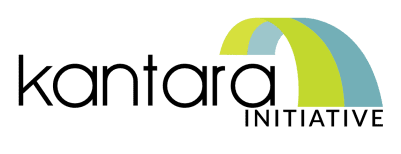 Join. Innovate. Trust.
Supporting the market to develop the trustworthy use of identity assurance and personal data
kantarainitiative.org
    @KantaraInitiative
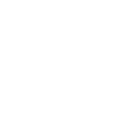 US Office:
585 Grove Street, Suite 145 PMB 990, Herndon, VA 20170 
hello@kantarainitiative.org 
+1 571-475-8895
UK Office:
2A High Street, Thames Ditton, KT7 ORY 
info@kantarainitiative.co.uk